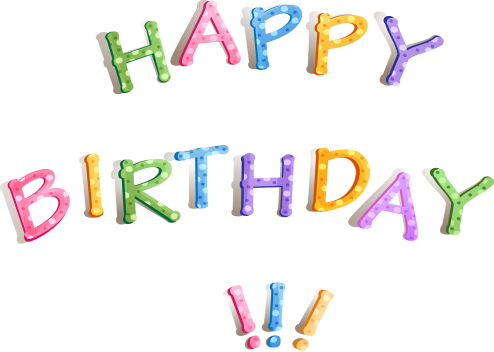 Презентация к уроку английского языка в 3 классе
Учитель: Юшкарева Д.А.
МАОУ «Авторский лицей Эдварса №90»
г. Ульяновск, 2015 г.
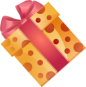 1. Количественные числительные
(numerals)
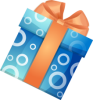 3. 
Месяцы
(months)
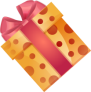 2. 
Порядковые числительные
(ordinals)
Количественные числительные
(numerals)
four
eight
nine
Порядковые числительные
(ordinals)
second
twelfth
twentieth
first
third
thirteenth
thirtieth
fifth
fifteenth
fifty-fifth
fourth
fourteenth
eighteenth
ninth
nineteenth
Месяцы
(months)
September
February
December
August
April
May
July
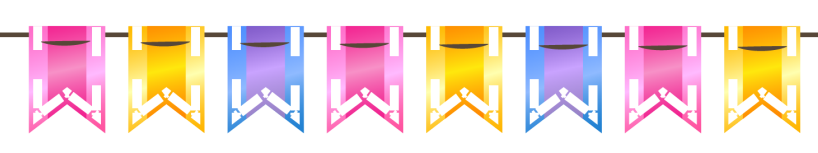 I
R
T
D
A
B
Y
H
What months do you remember?
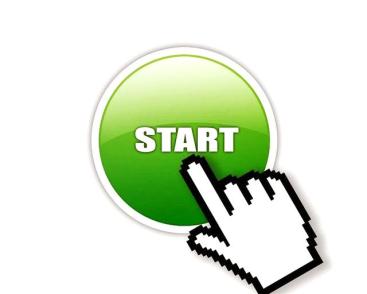 Match the pictures with the words
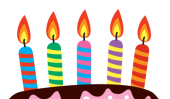 __games
1
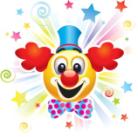 __face paints
2
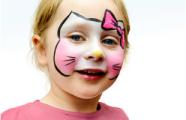 __a clown
3
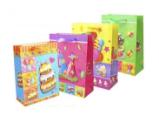 __candles
4
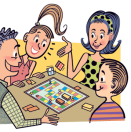 __party bags
5
Listen and answer the question:
Is Joe happy? Why?
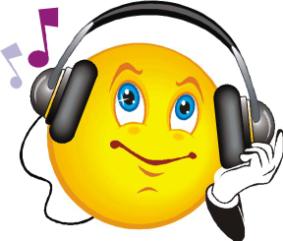 Write the words
face paints      sweets       chocolate   candles            clown         balloons
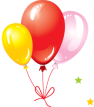 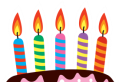 _______
balloons
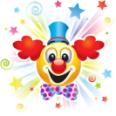 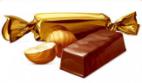 _______
_______
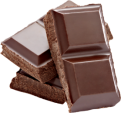 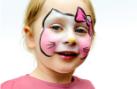 _______
_______
Check
face paints      sweets       chocolate   candles            clown         balloons
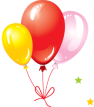 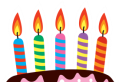 candles_
balloons
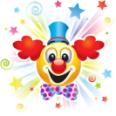 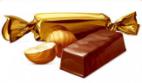 sweets
a clown_
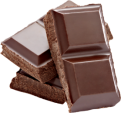 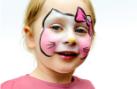 chocolate_
face paints_
Answer the questions
1. Does Joe like candles?
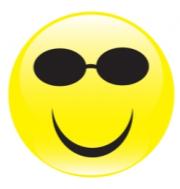 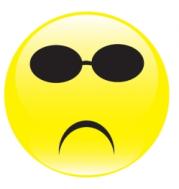 Great!
Bad!
Answer the questions
2. Does Joe like chocolate?
х
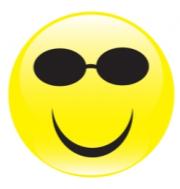 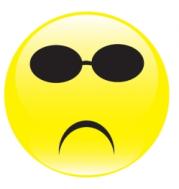 ˅
Great!
Bad!
Answer the questions
3. Does he like clowns?
х
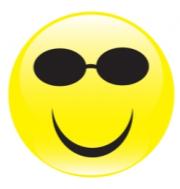 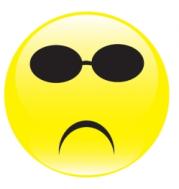 ˅
Great!
Bad!
Answer the questions
4. Does he like face paints?
х
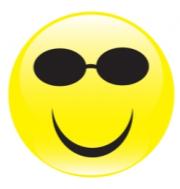 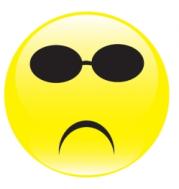 ˅
Great!
Bad!
Answer the questions
5. Does he like surprises?
х
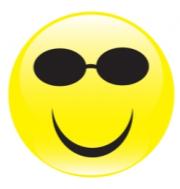 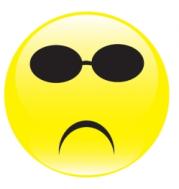 ˅
Great!
Bad!
Продолжи фразы:
Сегодня мне было интересно …
Мне понравилось…
Я узнал(а)…
Сегодня на уроке мы…
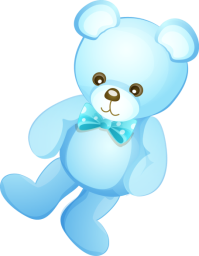 Использованные ресурсы:
Фон презентации - http://www.desktophdw.com/wallstock/birthday-backgrounds-pin-birt-ay-background-powerpoint-backgrounds-ppt-cake-on-pinterest-camrevs.jpg
Торт со свечами – http://lenagold.narod.ru/fon/clipart/p/pir/pirog152.png
Клоун - http://www.event39.today/
Краски для лица - http://www.activebaby.by/
Пакеты с подарками - http://www.notonthehighstreet.com/tilliemint/product/girls-super-star-party-bags
Надпись Happy birthday, растяжка Birthday, игрушка Медведь, подарок – 
http://photo-designs.ru/319-klipart-den-rozhdeniya-na-prozrachnom-fone.html
7) Воздушные шарики - http://www.lenagold.ru/fon/clipart/v/vozd5.html
8) Конфеты - http://olpictures.ru/konfetyi-kartinki.html
9) Шоколад - http://www.cocktailing.ru/ingredients/chocolate
11) Кнопка Start -  http://nahimalihi.blogspot.ru
12) Кнопка «Прослушать» -  http://pixshark.com/listen-icon.htm
13) Раздаточный материал: Oxford Primary Skills 2, Reading and writing, 
Helen Casey, Oxford University Press, 2009.